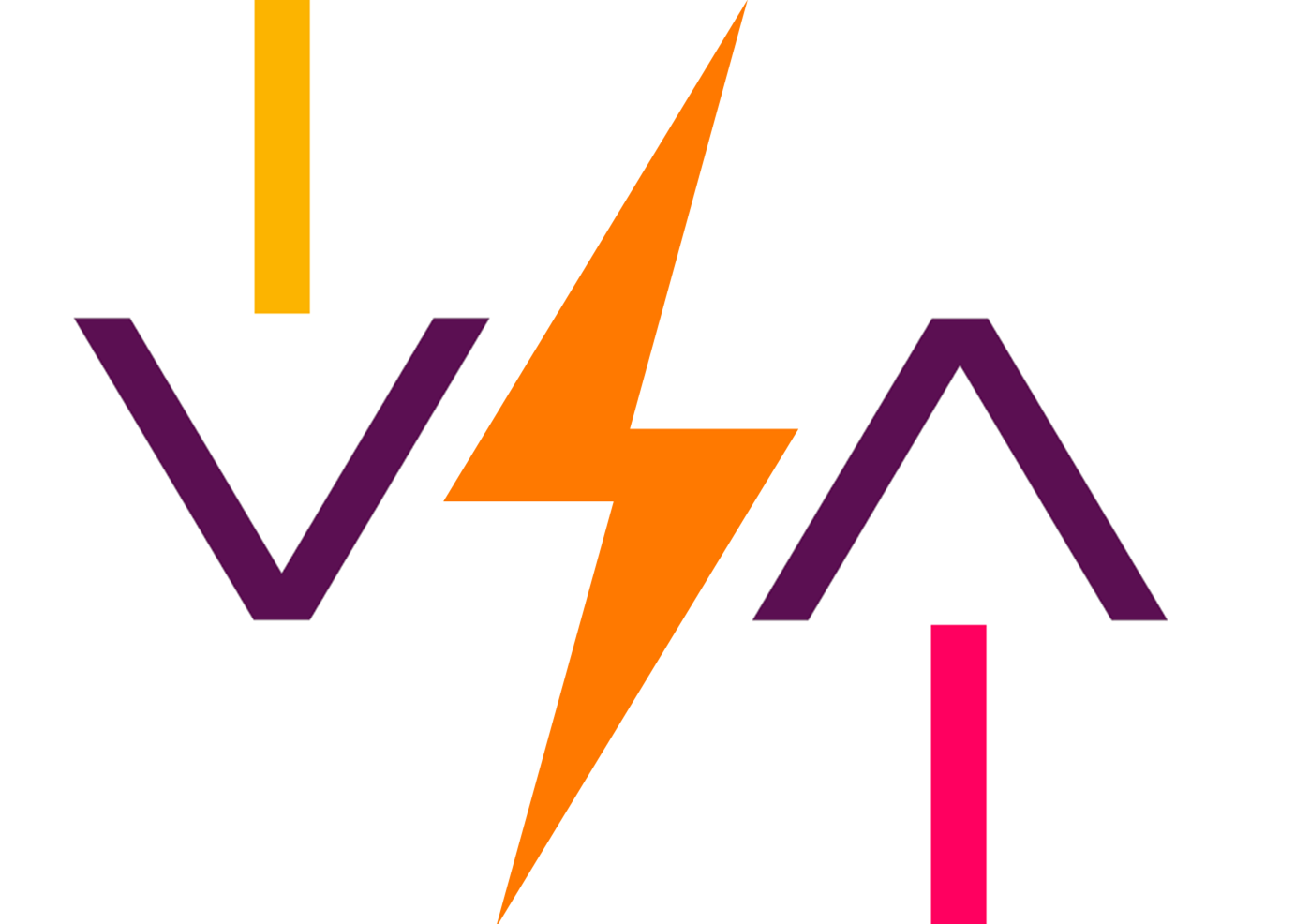 POWER SLIDES
SELECTION 2024
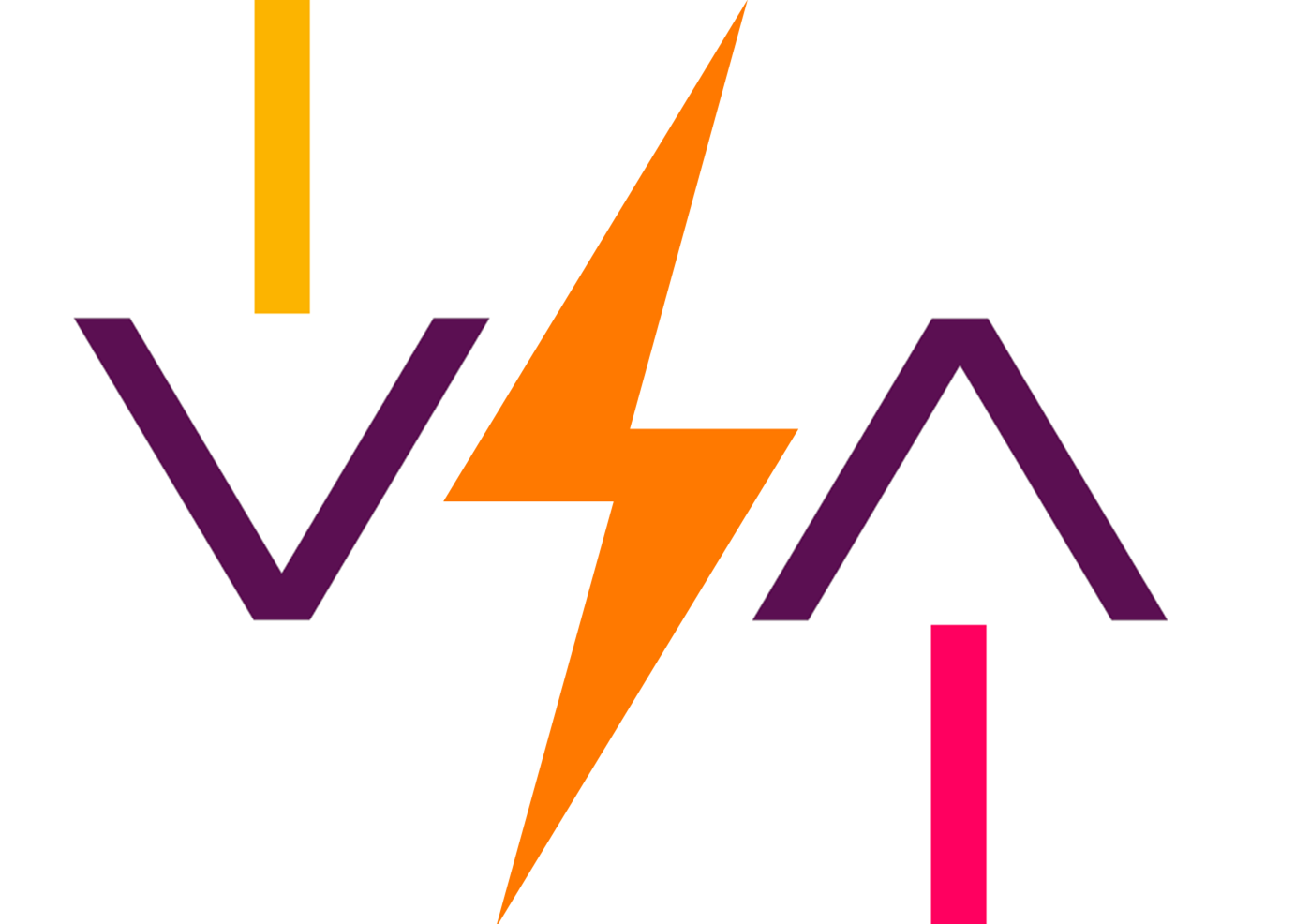 Creativity is the biggest advertising profitability multiplier within our control
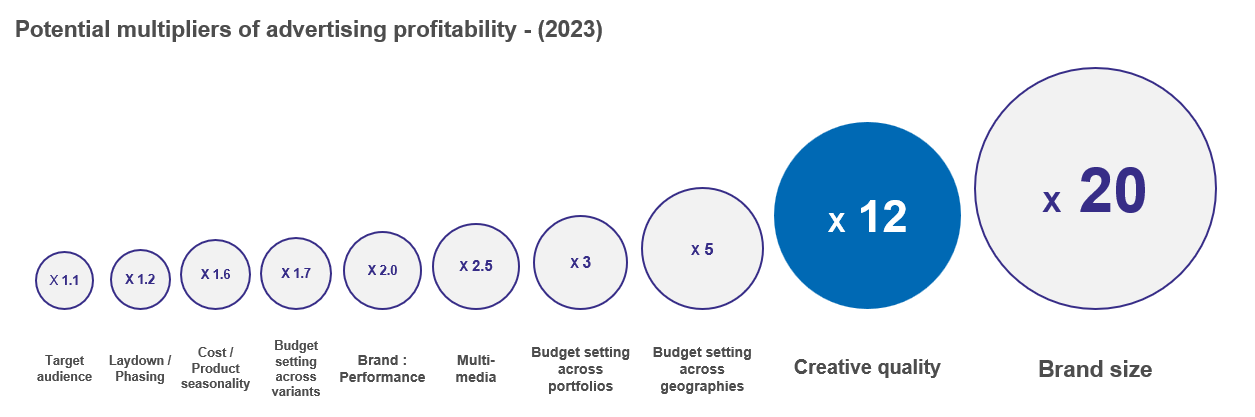 Potential multipliers of advertising profitability
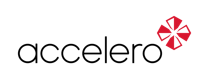 Source: The Drivers of Profitability, 2023, Paul Dyson - accelero, ROI multiplier = area of the circle
POWER SLIDES OF 2024
2
More details click here
[Speaker Notes: Thinkbox, end of 2023]
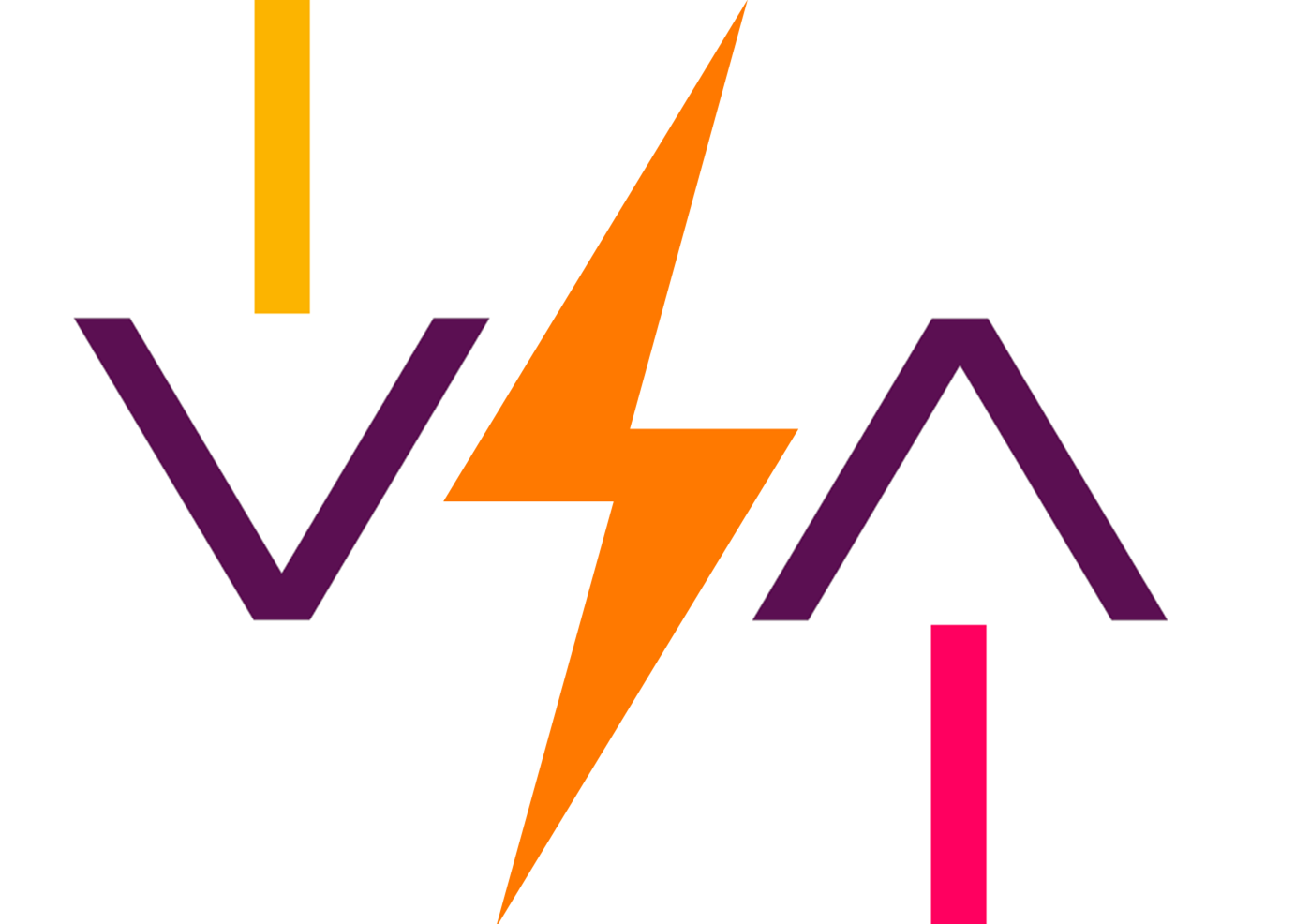 The TV screen drives the highest ad recall of all devices
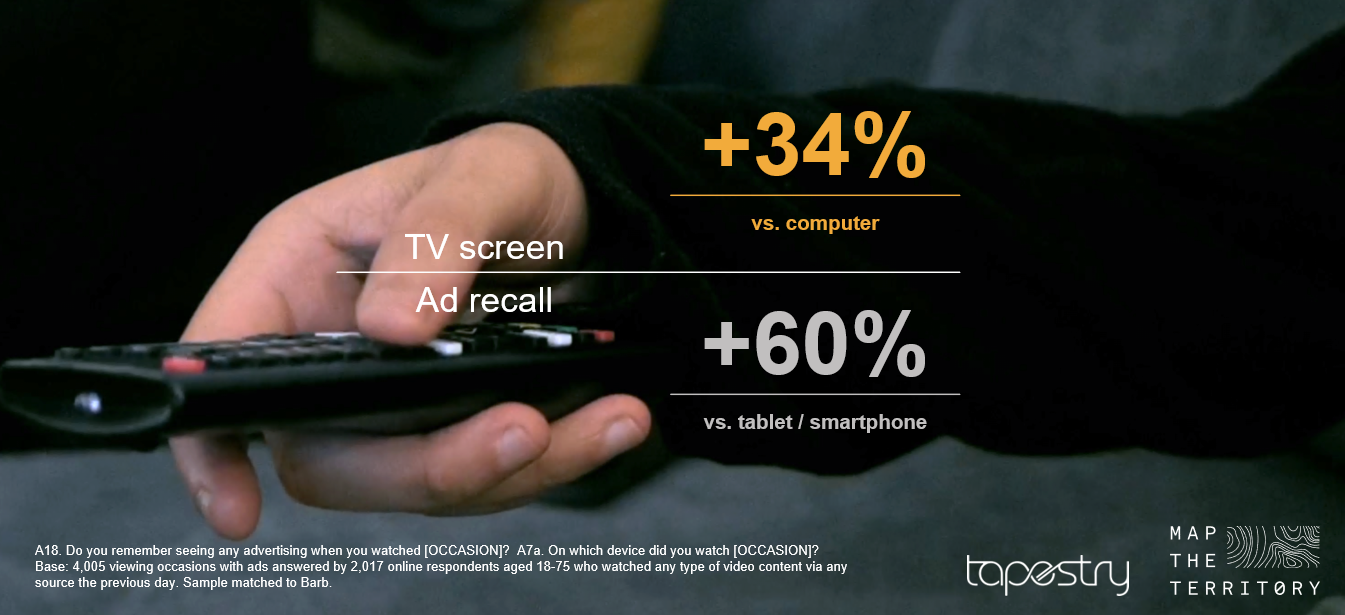 Source: Context Effects, Map the Territory & Tapestry Research, 2024
POWER SLIDES OF 2024
3
More details click here
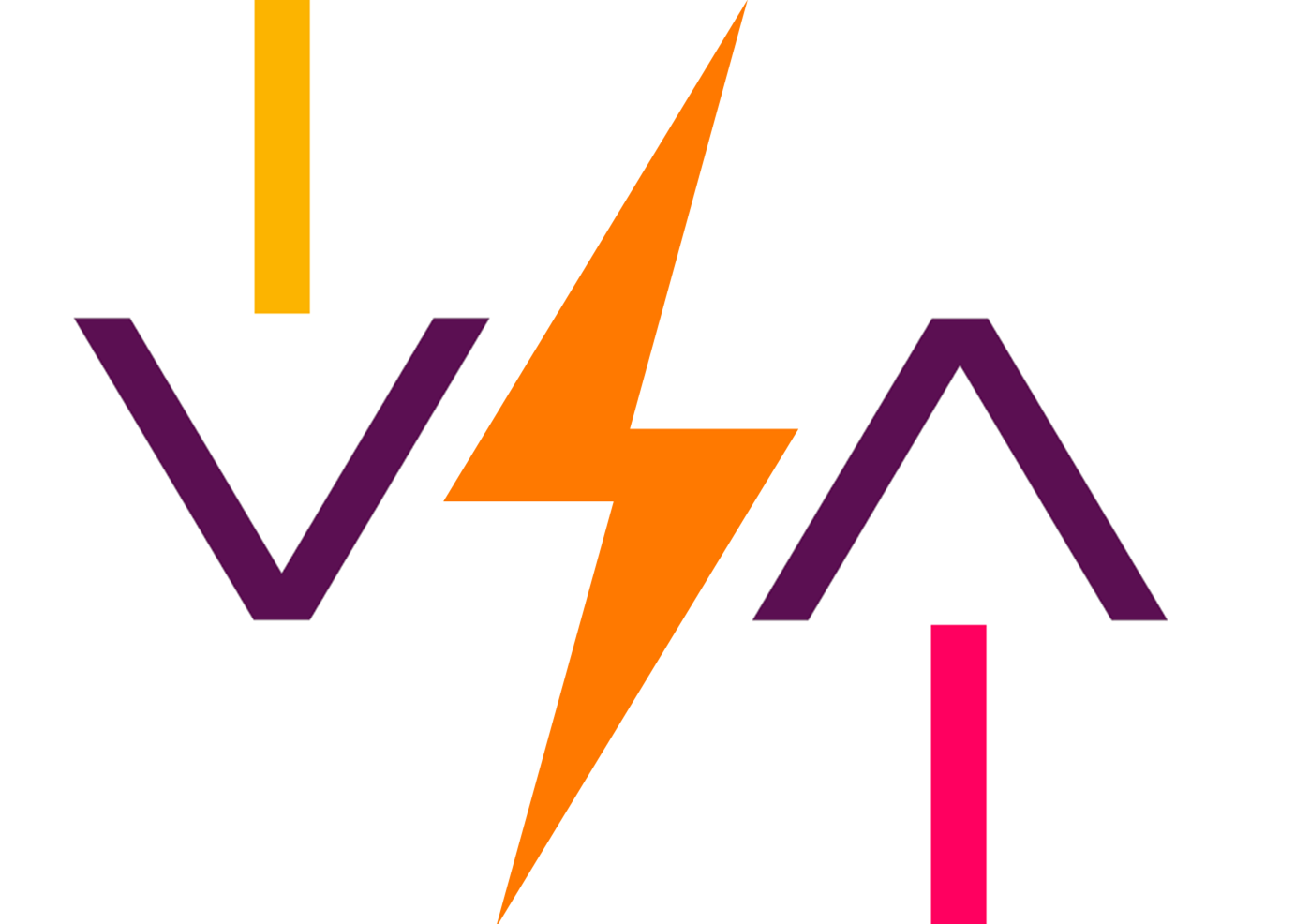 Sustainability claims in communication become more credible
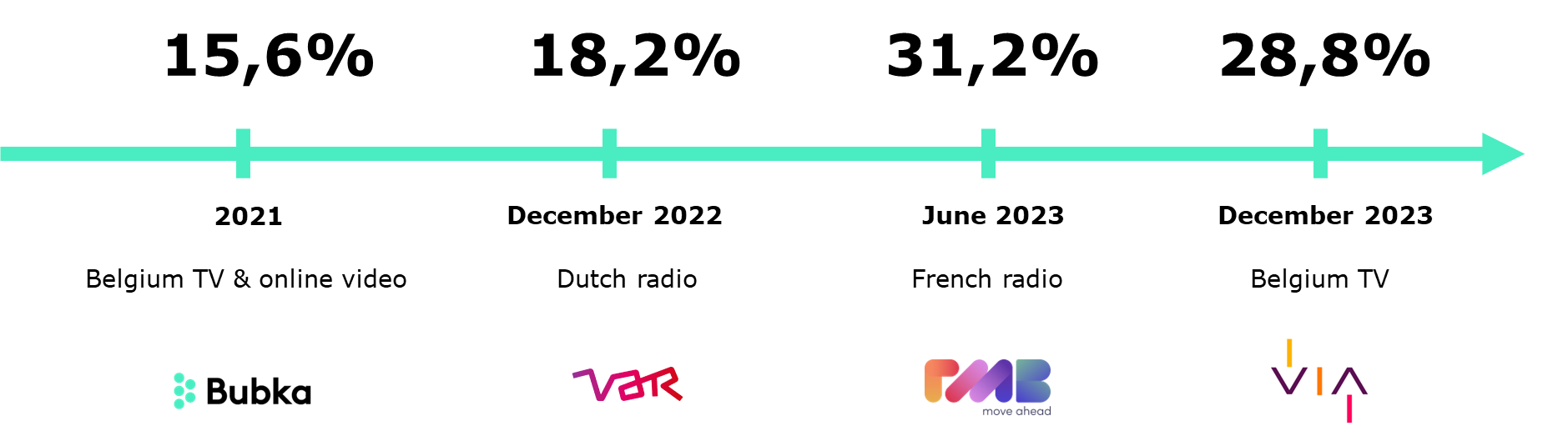 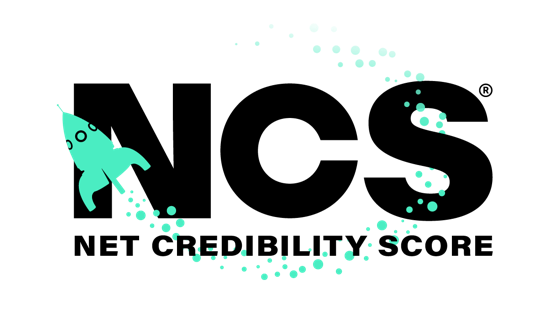 Source : research by Bubka for Var, RMB and VIA -  Webinar : More impact for less impact, May 2024
POWER SLIDES OF 2024
4
More details click here
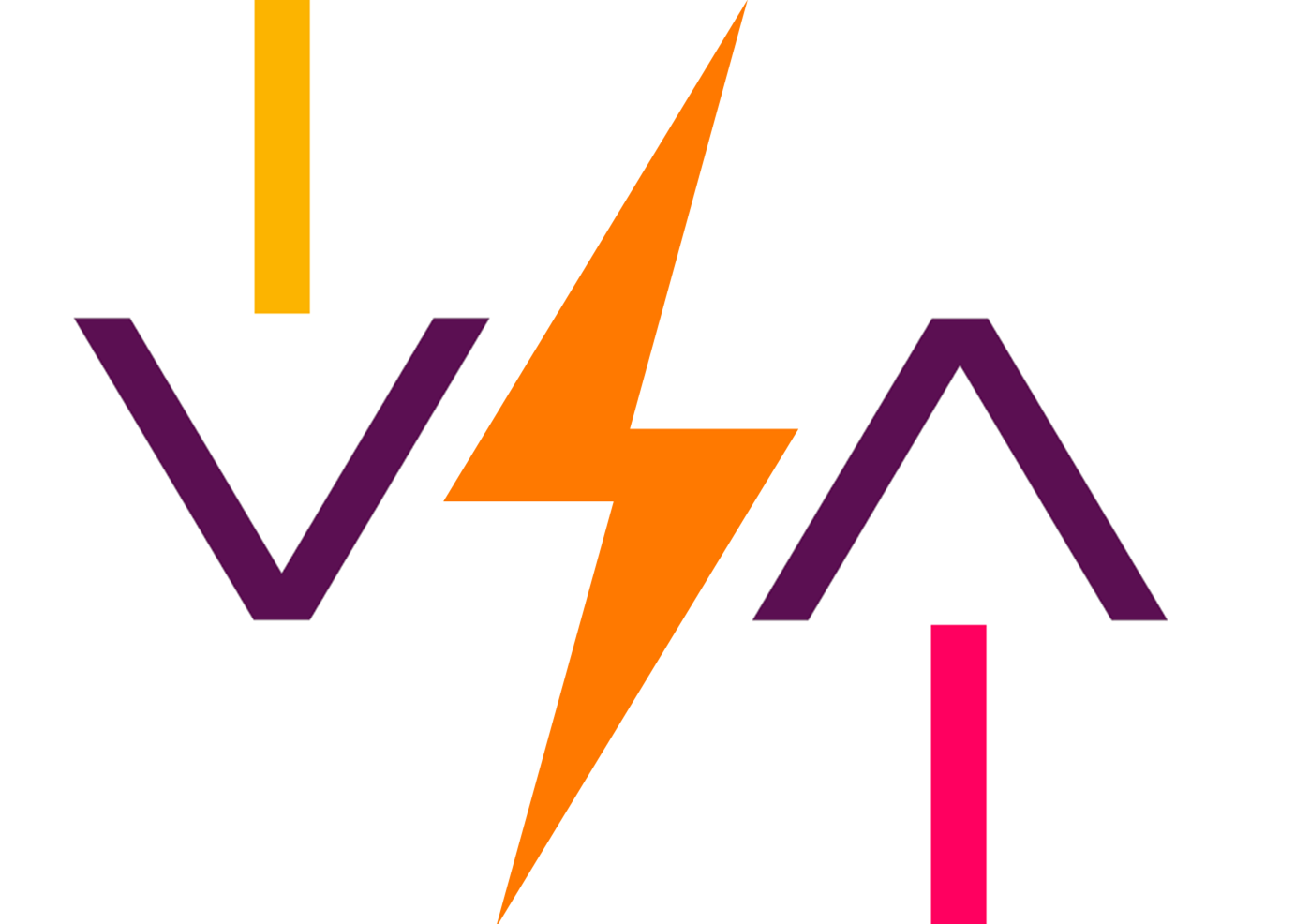 TV (Linear and BVOD) accounts for over half of all ad-driven profit
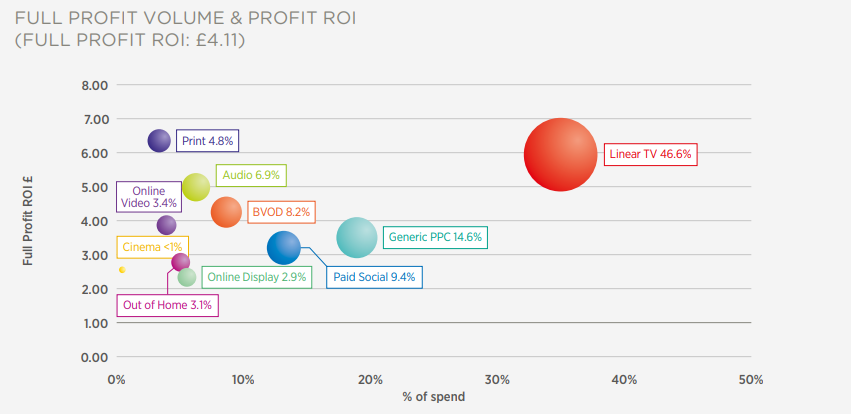 Source : Thinkbox, Profit ability 2, THE NEW BUSINESS CASE FOR ADVERTISING, April 2024 – Full report
POWER SLIDES OF 2024
5
5
More details click here
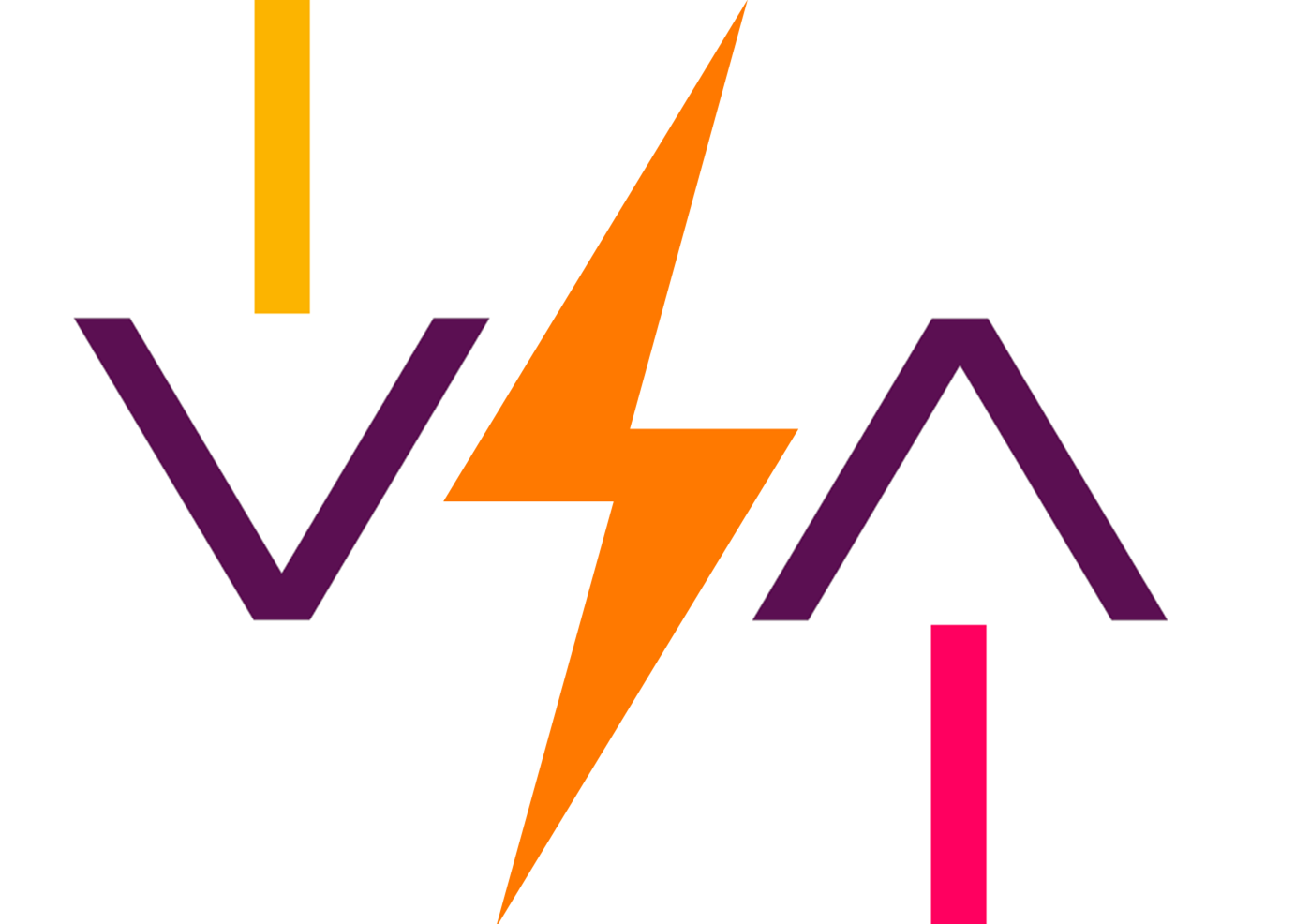 Engagement with long-form video content grabs much higher attention
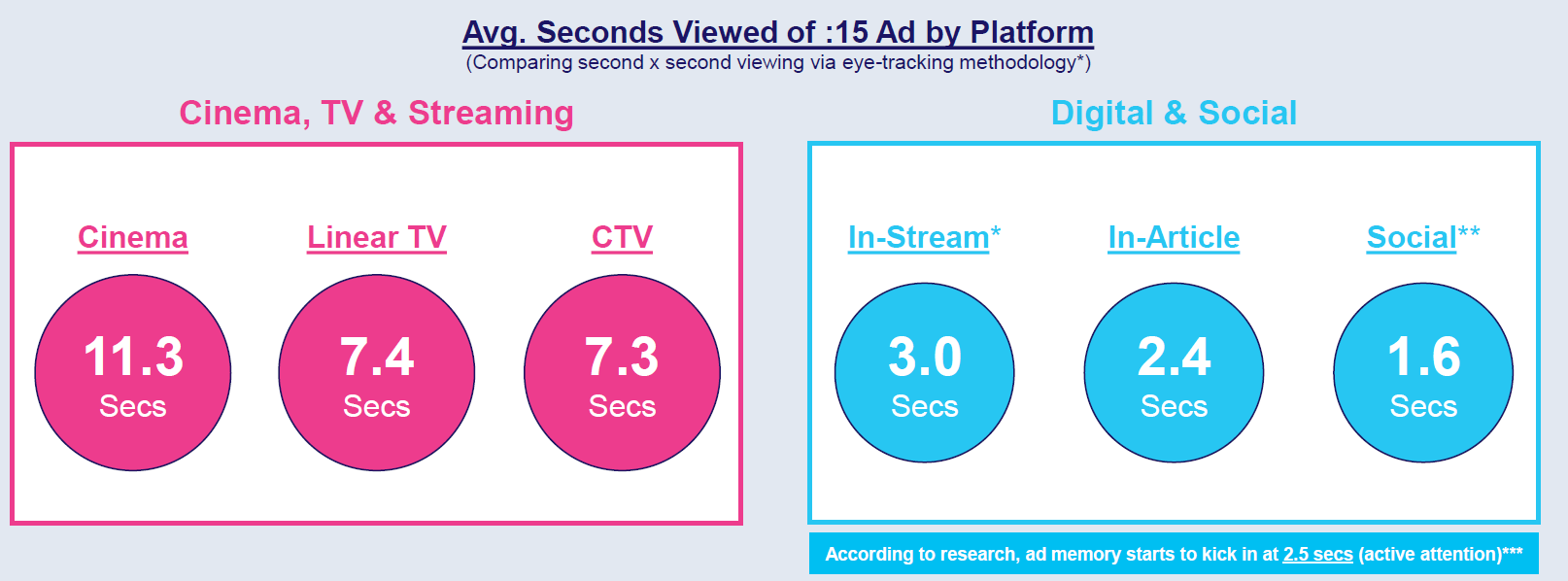 Source : Laugh, Cry, Share, Buy How TV & Streaming Influences Gen Z More Than Leading Social, VAB USA.
POWER SLIDES OF 2024
6
More details click here
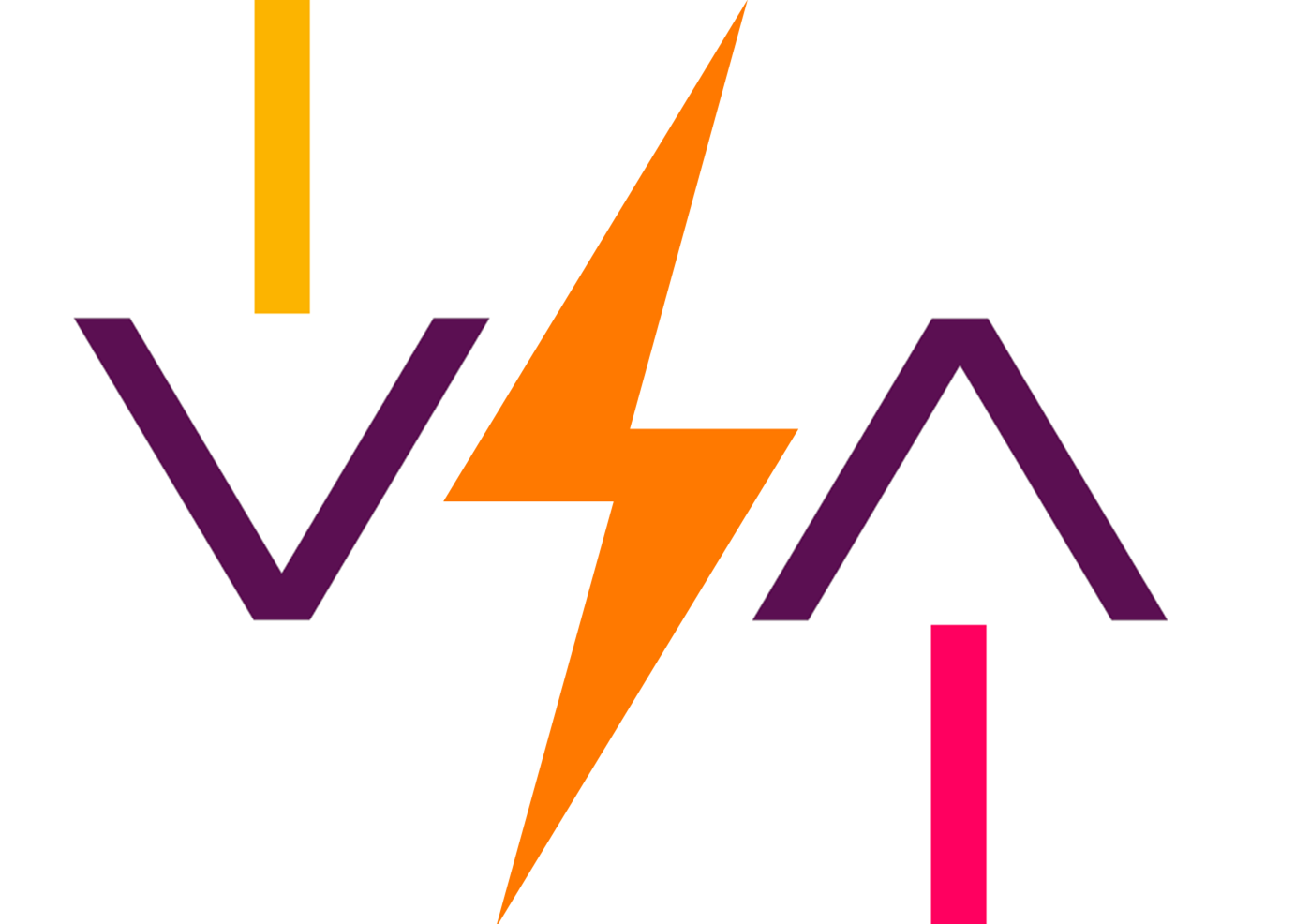 Eyes on Ad: Viewing time (median) of all video advertising contacts per platform in seconds
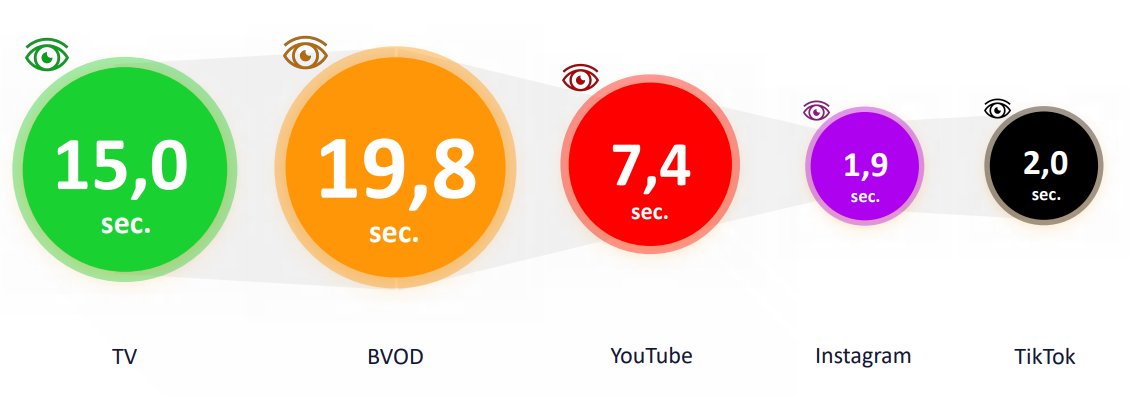 Source : Into the wild, Screenforce Germany, 2024
POWER SLIDES OF 2024
7
More details click here
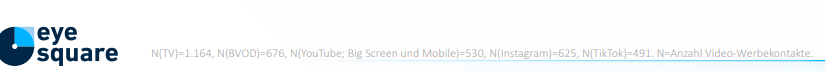 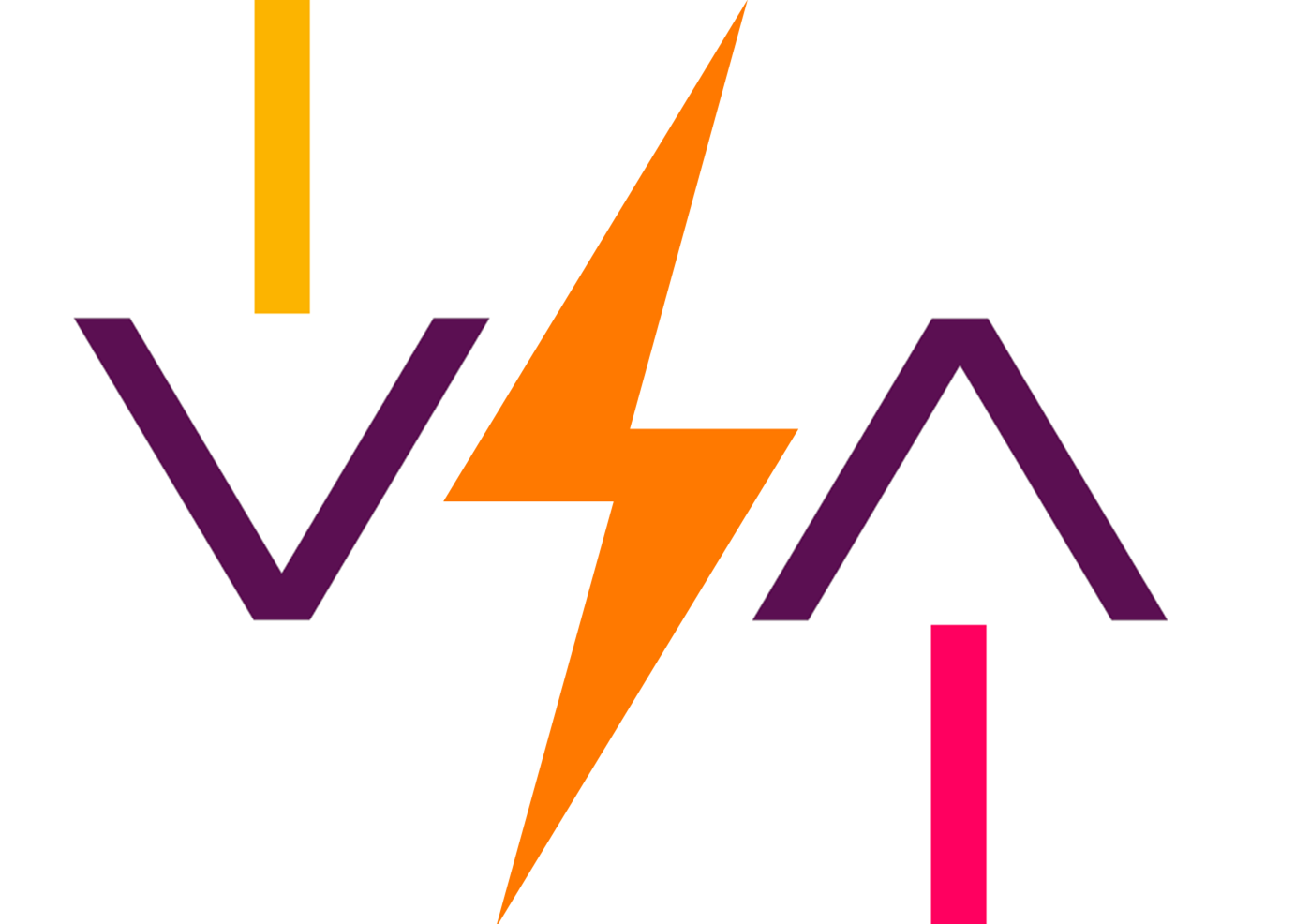 RADIO : 92% of the response comes after the Short Term attribution
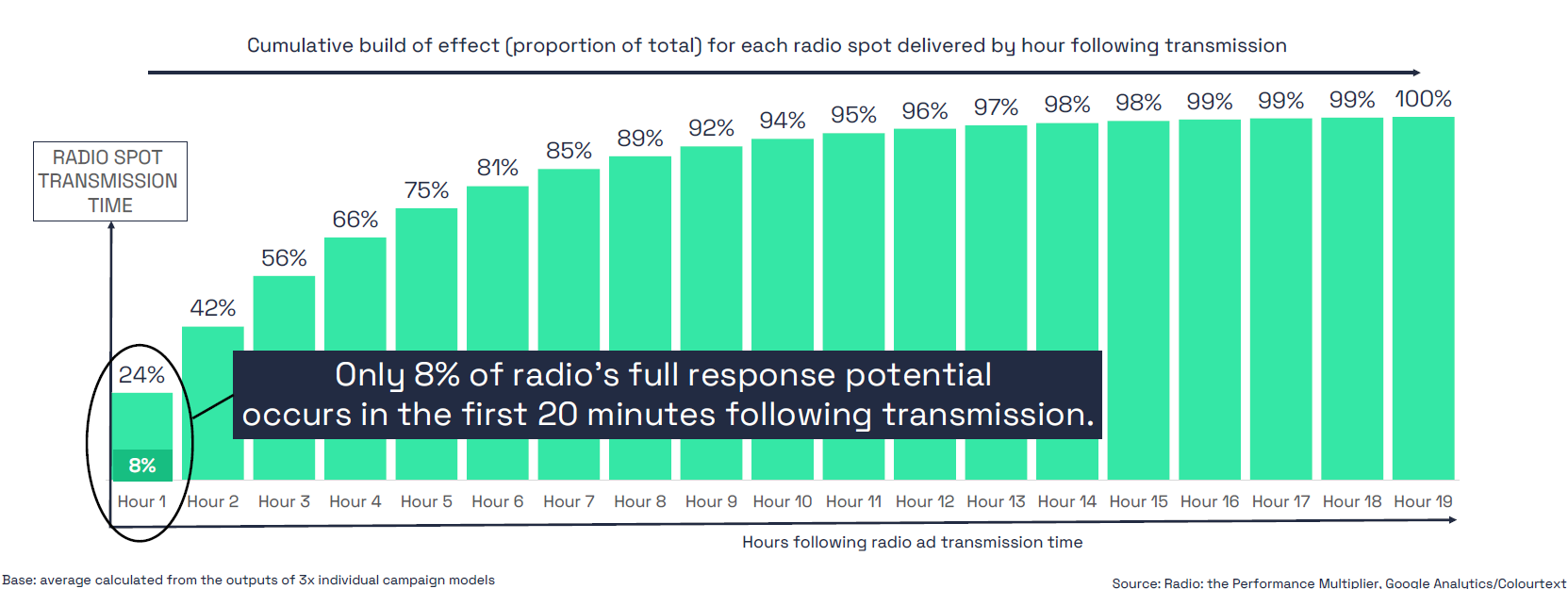 Source : Radio, the Performance Multiplier / Radiocentre UK.
POWER SLIDES OF 2024
8
8
More details click here
[Speaker Notes: Webinar 15 october. THE PERFORMANCE MULTIPLIER]
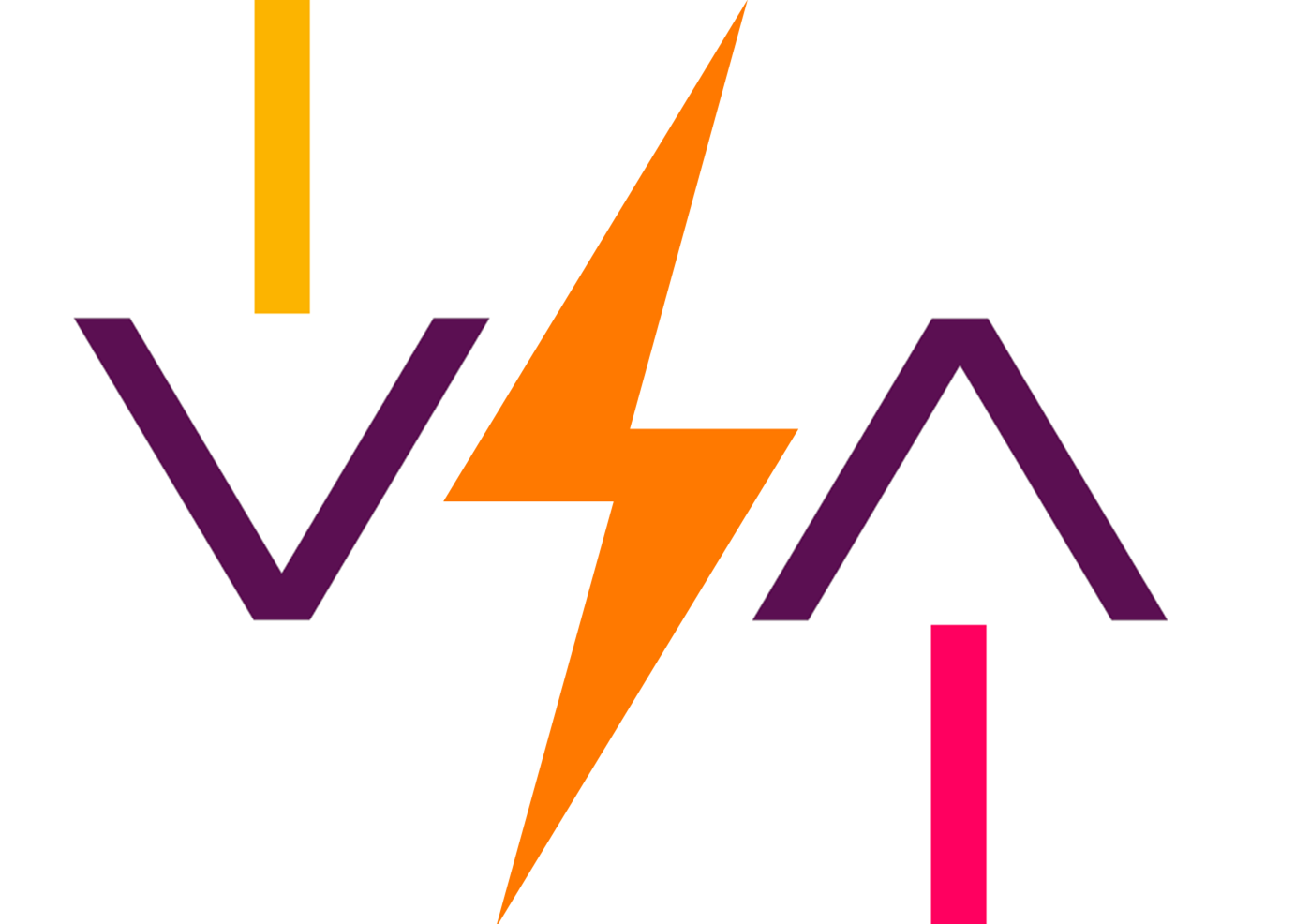 Combining Audio ads with Audio-Visual adsboosts Share of Mind for brands
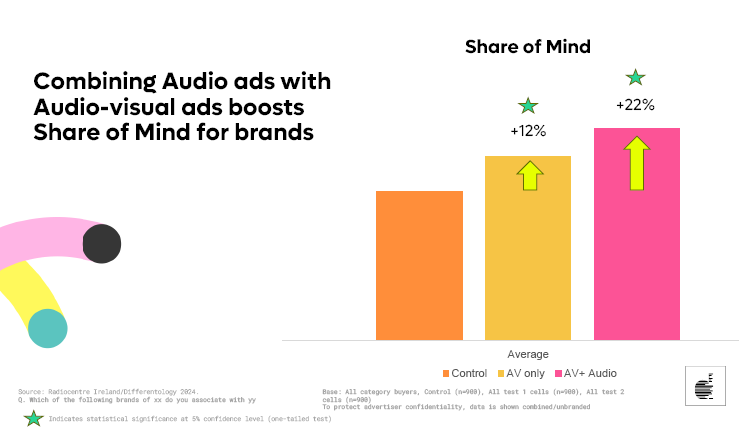 AV +
Audio
control
AV ONLY
Source : Radiocentre Ireland – Differentology 2024
POWER SLIDES OF 2024
9
More details click here
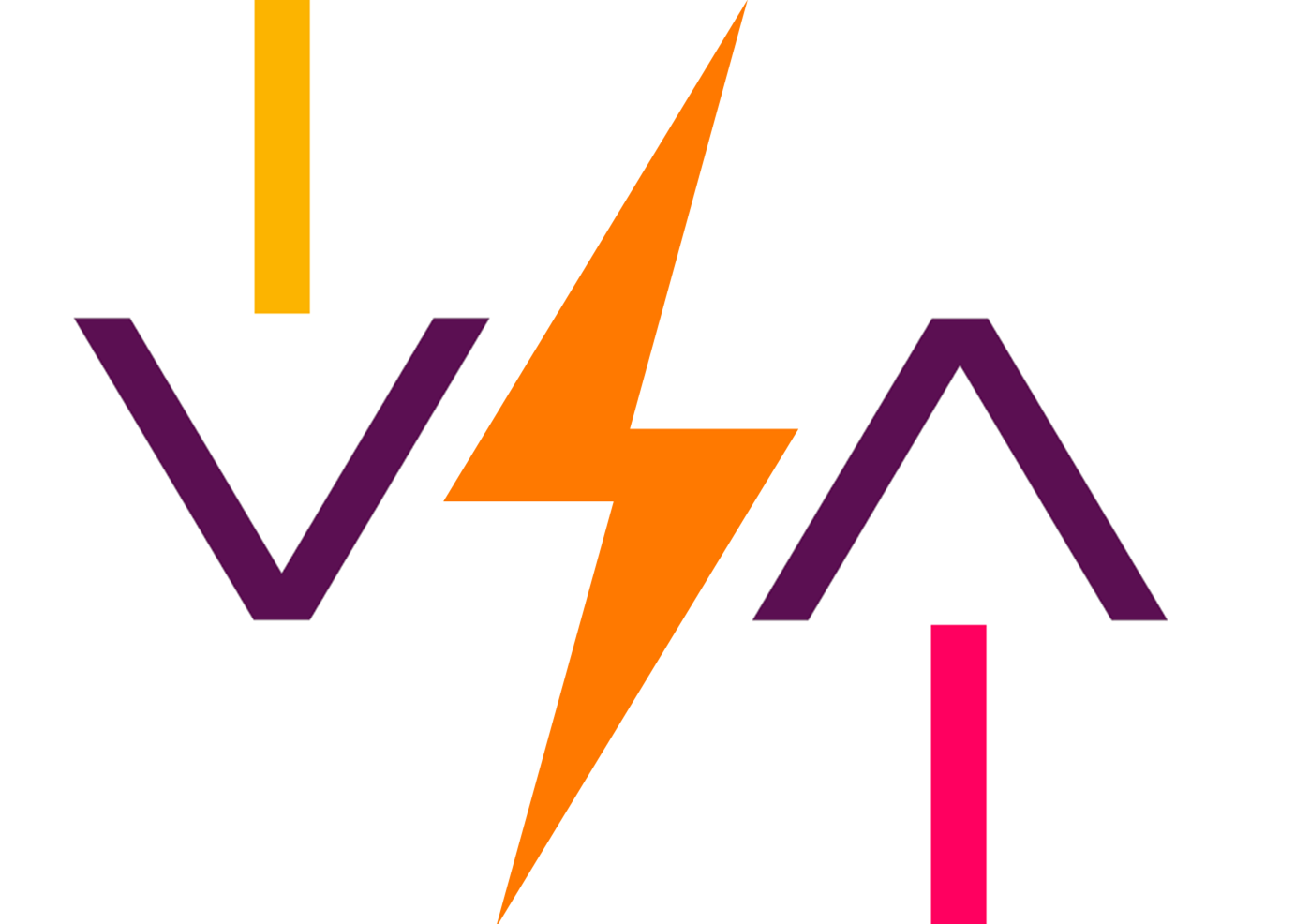 52% of all ads viewed by Gen Zare delivered by TV broadcasters
18-24
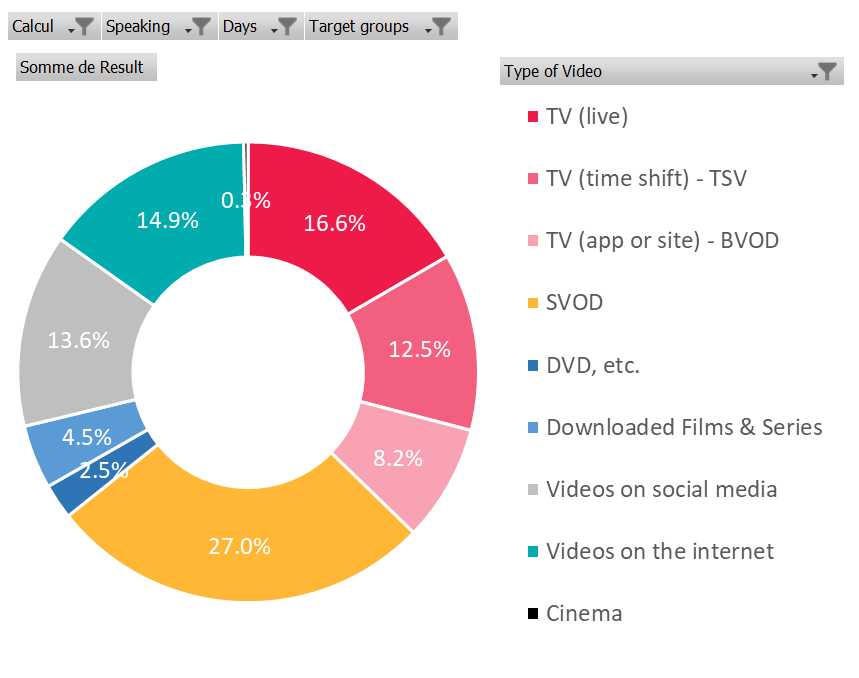 Source: Video Observer 2024 – Monday to Sunday – 18-24y – Total Belgium
POWER SLIDES OF 2024
10
More details click here
11
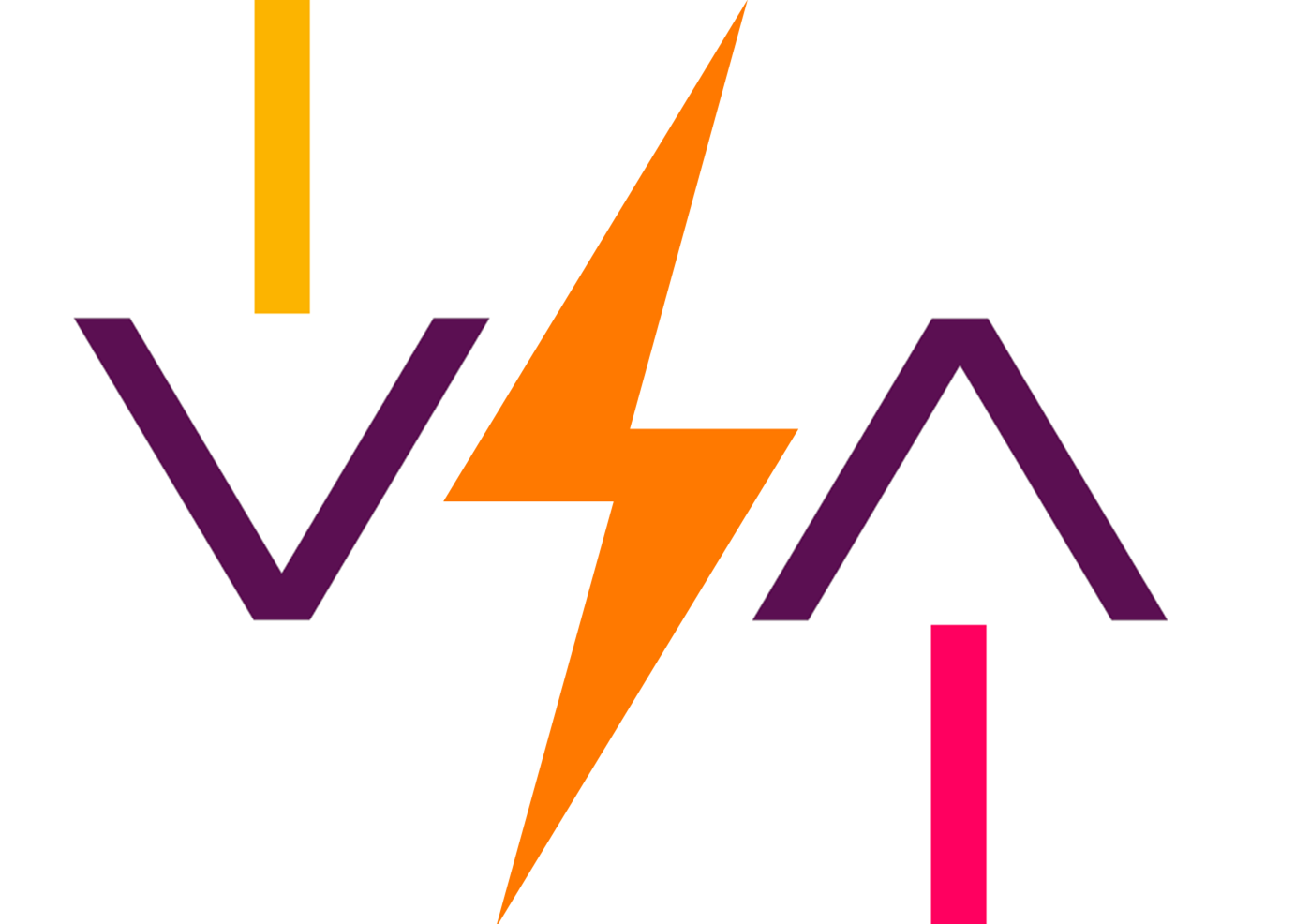 Time shifted viewing on TV ads extra reach
Source: CIM Audimetrie, Jan-June 2024, All Day, Weighted average North 55%, South 45% Total Belgium
POWER SLIDES OF 2024
11
More details click here
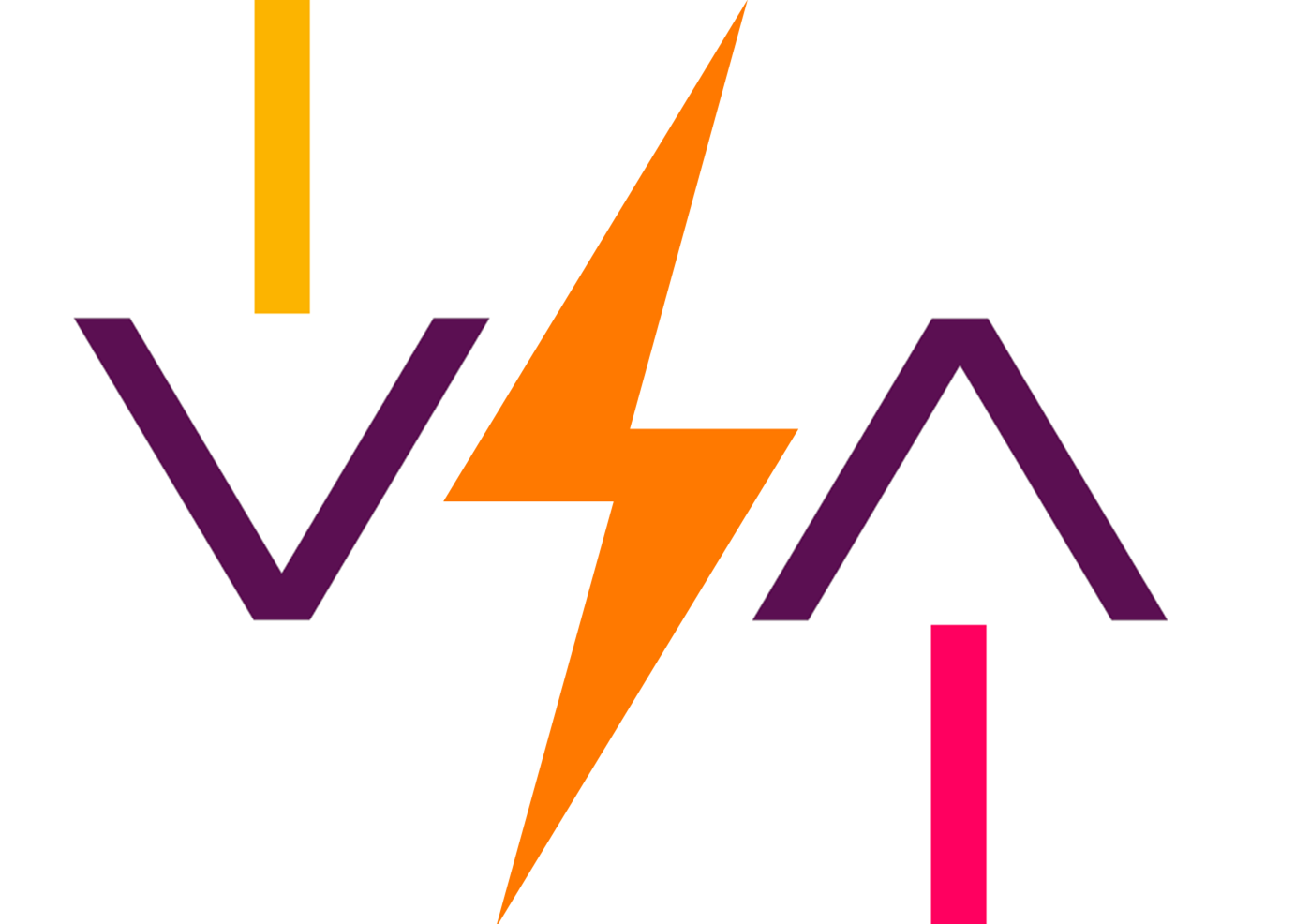 Optimal budget mix varies by sectorTV has the largest share
Source : Media Mix Navigator, 2024. Based on a mass market brand, 11-20% online sales (finance 71-80%), high risk, further details for each category is included in the notes
POWER SLIDES OF 2024
12
More details click here
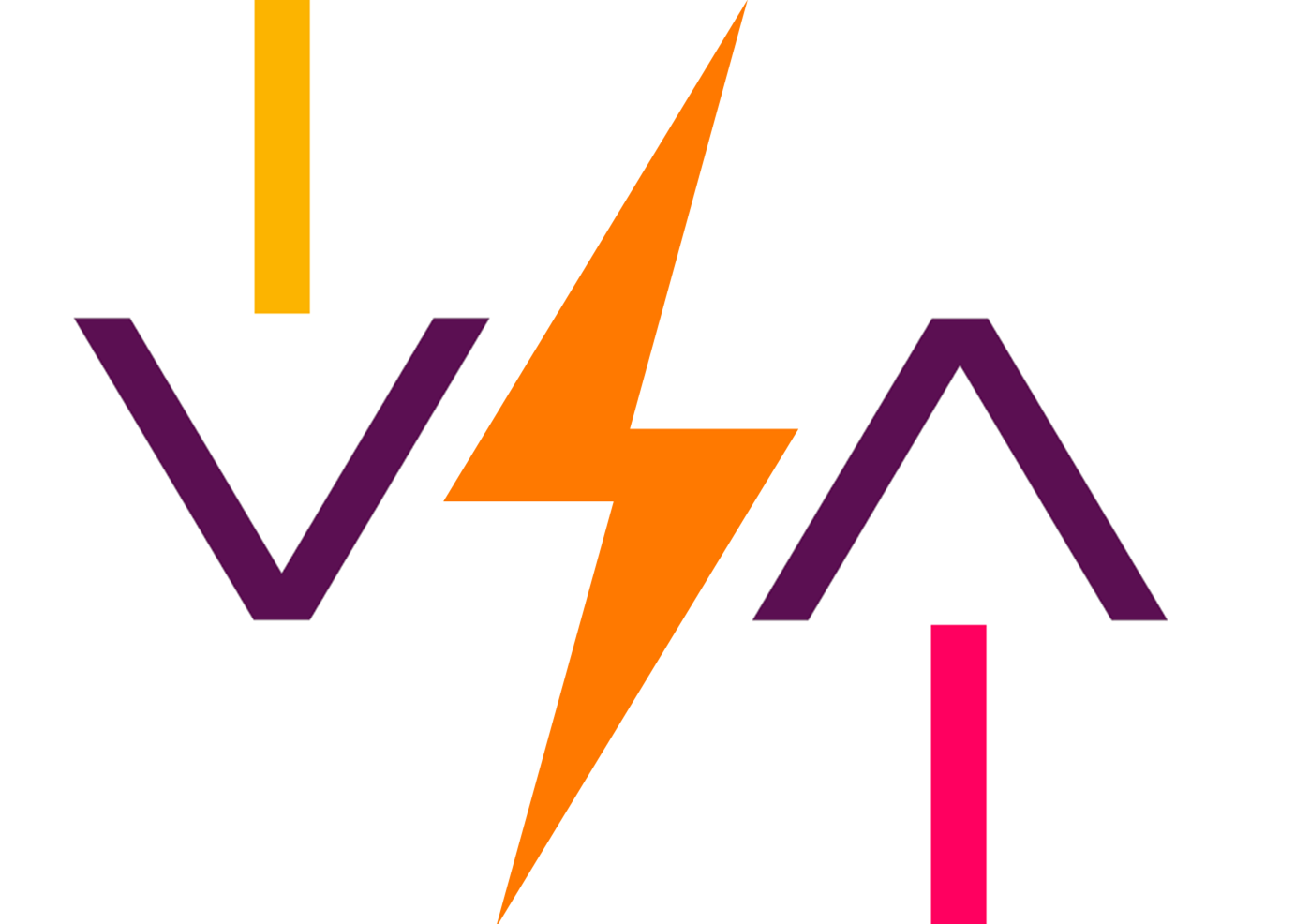 In Belgium, 87% of all viewed adsare delivered by TV broadcasters
87 %
Source Video Observer 2024 - Estimation of time spent watching ads : CIM TAM Jan-June 24 (for Live TV and TSV) – VIA Jan-June 24 (for BVOD)
For Social Media and internet like in the UK at 4% - For Cinema like in the UK at 8,0%.
POWER SLIDES OF 2024
13
More details click here
14
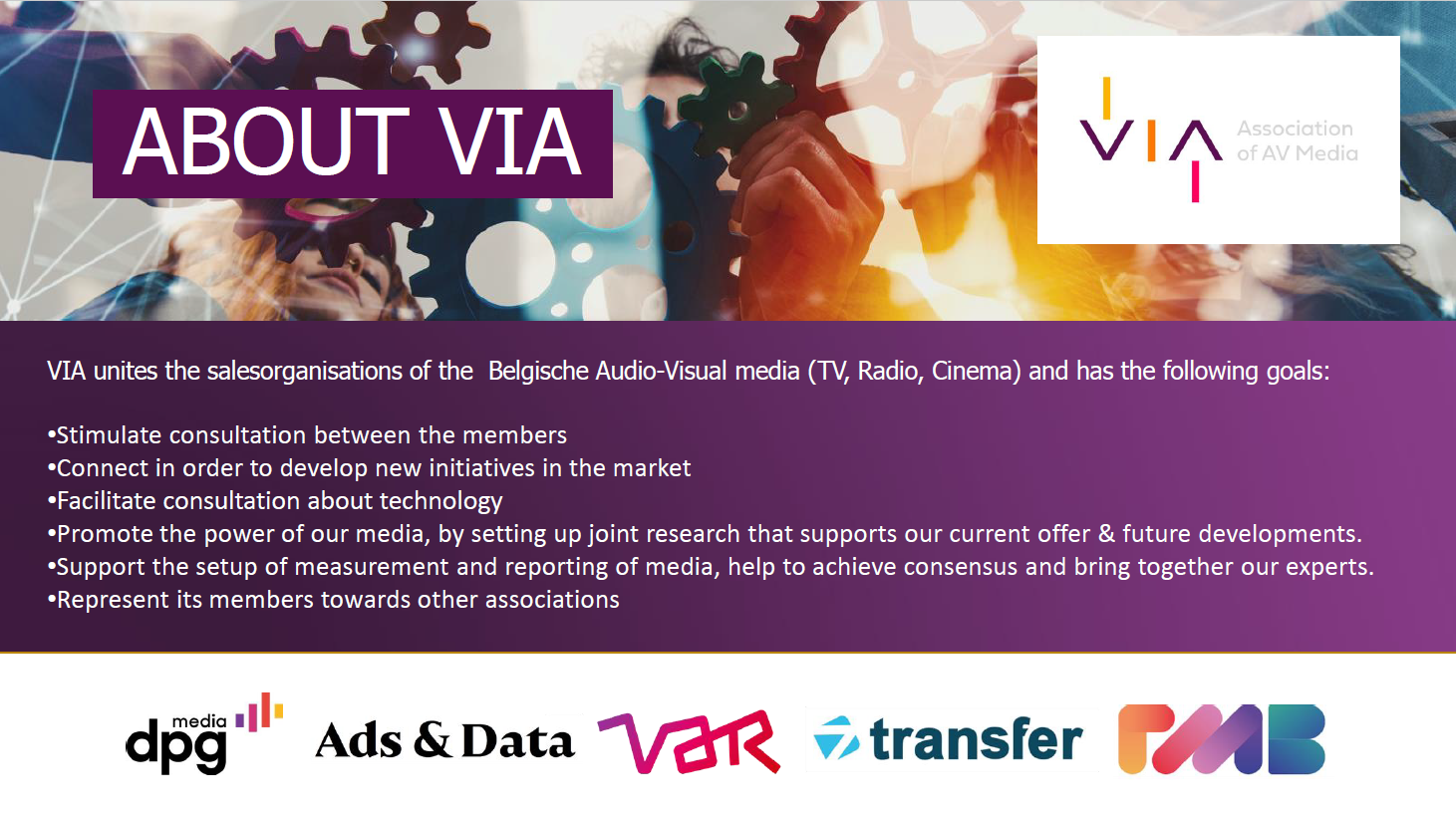